ביטוח רפואי קבוצתיאוניברסיטת בן גוריון סגל המנהלי והטכני
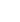 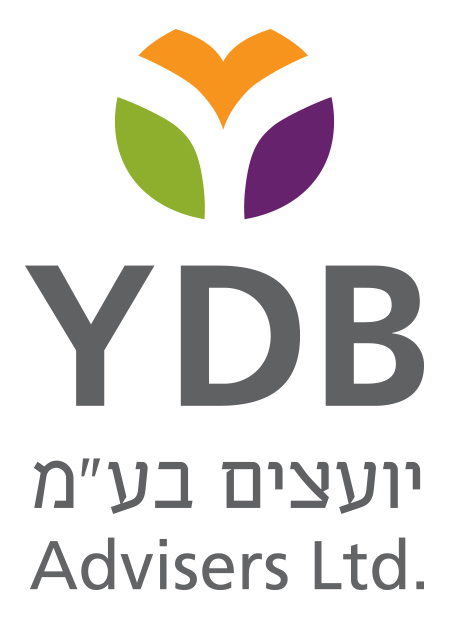 שרית בר גיורא, יועצת	

ספטמבר - אוקטובר 2020
1
על הפרק
כללי

הכיסויים בפוליסה ואופן מימוש הזכויות 

השירות
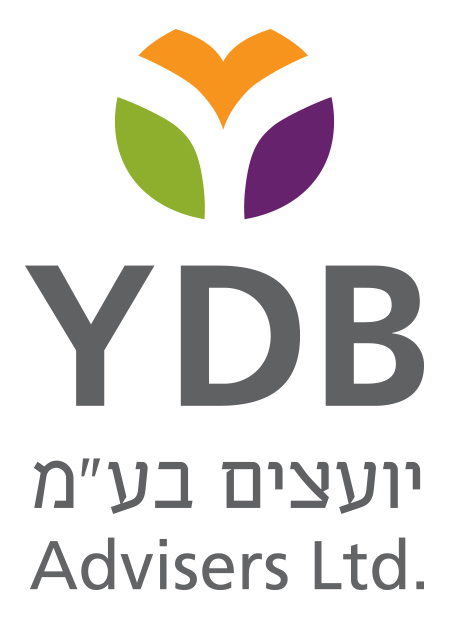 כללי
פוליסה קבוצתית בחברת הביטוח "מנורה"

חברת הביטוח נבחרה לאחר ביצוע הליך מכרזי

הפוליסה הינה עד ליום 31/3/2025
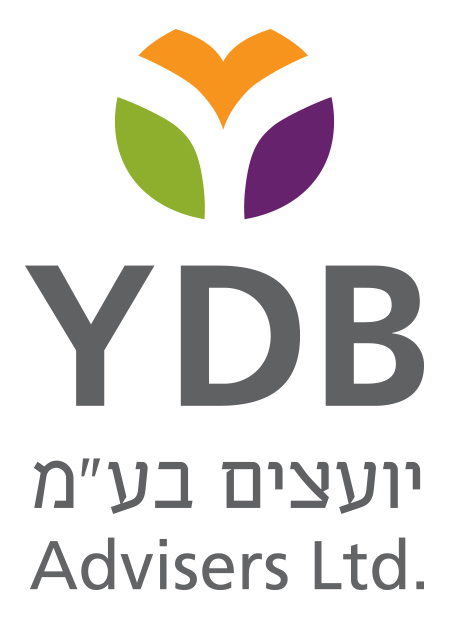 אופן ההצטרפות
העובד יצורף לביטוח (לאחר אישורו) עם הגיעו לתחילת תקופת הזכאות
ניתן לצרף לביטוח בני משפחה (בן/בת זוג, ילדים, חתנים, כלות, נכדים)
הצטרפות עובד חדש, בן/בת זוג של עובד חדש, ילדים עד גיל 26 שנה – תוך 90 יום ממועד הזכאות ללא מילוי הצהרת בריאות
הצטרפות ילדים מעל גיל 26 שנה, חתנים, כלות, נכדים – לאחר מילוי הצהרת בריאות
הצטרפות תינוק של עובד - תוך 90 יום ממועד הלידה ללא מילוי הצהרת בריאות
הצטרפות בני משפחה מותנית בביטוח העובד
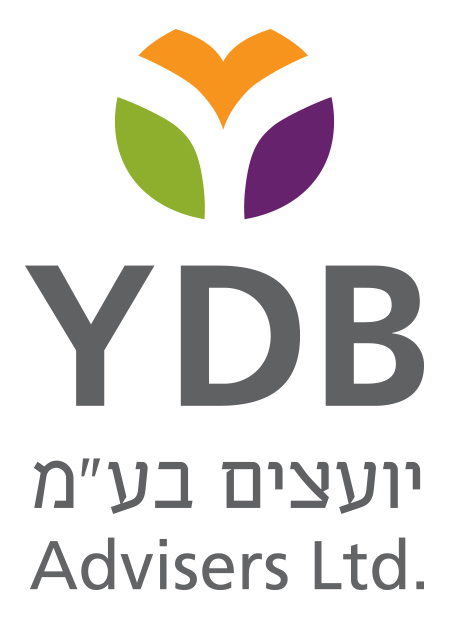 הכיסויים
השתלות וטיפולים מיוחדים בחו"ל

תרופות מחוץ לסל הבריאות

ניתוחים בחו"ל
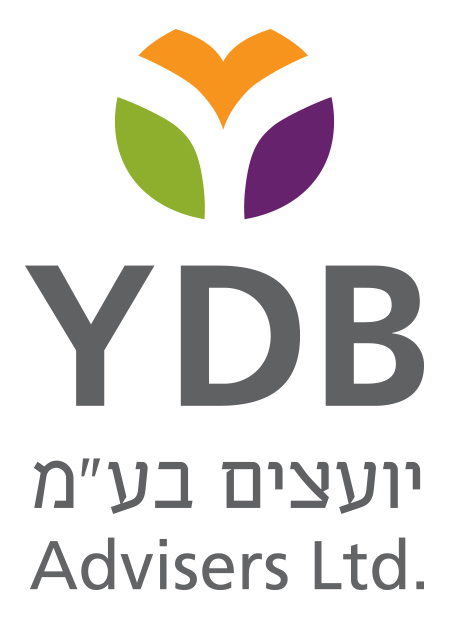 5
ניתוחים פרטיים בארץ
חוק ההסדרים קובע – יש לבצע את הניתוח רק אצל ספקי שירותחל על ה"ביטוחים המשלימים" ועל חברות הביטוח (שונה מהכיסוי בפוליסה הקודמת)

מסלול הכיסוי - 3,000 ₪ השתתפות עצמית לניתוח
ביצוע הניתוח אצל ספקי השירות של חברת הביטוח בלבד
אין כיסוי אצל ספקי שירות שלא נמצאים בהסכם עם חברת הביטוח
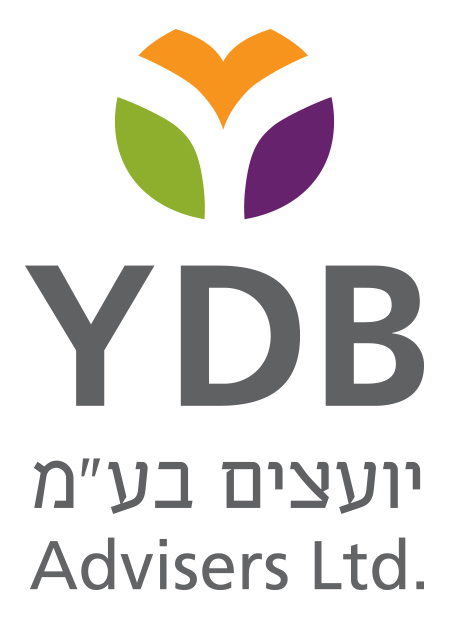 6
ניתוחים פרטיים בארץ
מסלול משלים ל"ביטוח המשלים"
ניתן לבצע את הניתוח ולקבל כיסוי מלא ללא השתתפות עצמית, אצל ספקי השירות של הביטוח המשלים שהינם גם ספקי השירות של חברת הביטוח

הפיצוי בגין אי תביעה הוסר מהפוליסה עקב תקנות הפיקוח

יש לפנות אל סוכנות הביטוח בטרם ביצוע הניתוח
לא יינתנו החזרים עבור ניתוח שבוצע והוגשה תביעה בדיעבד
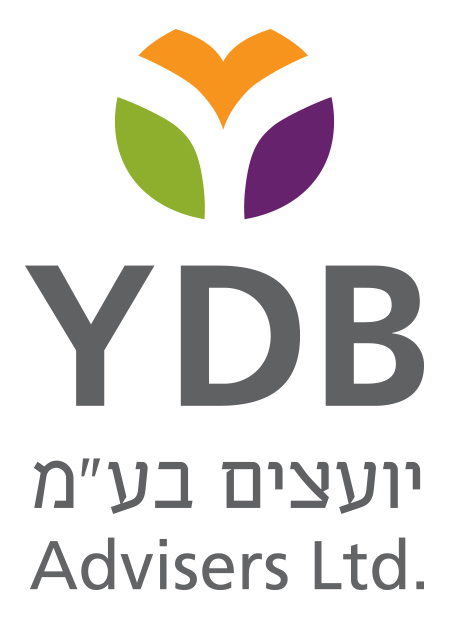 7
כיסויים - המשך
בדיקות אבחנתיות
התייעצות עם רופאים מומחים בעת גילוי מחלה קשה
חוות דעת שניה בארץ ובחו"ל
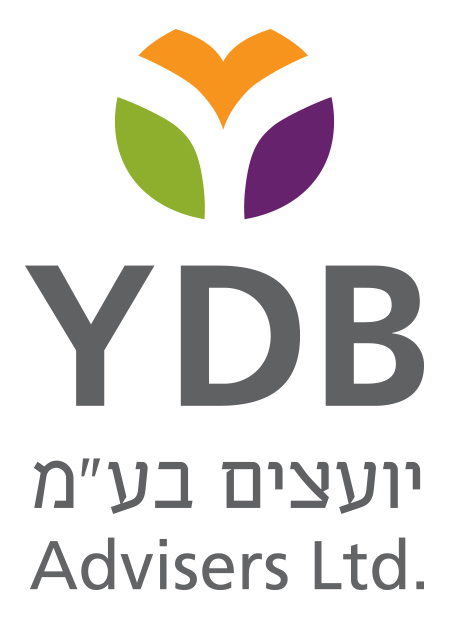 8
דמי הביטוח
דמי הביטוח ותגמולי הביטוח צמודים למדד הבסיס ולהתאמת דמי ביטוח לאחר 36 חודשים בהתאם לתוצאות הפוליסה
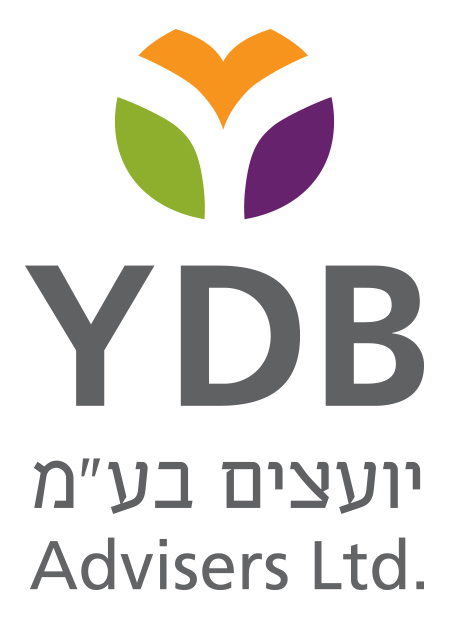 עזיבה
עזיבה (שלא לגמלאות) תזכה את העובד ובני המשפחה שהיו מבוטחים עימו באפשרות מעבר לפוליסה פרטית אשר תהא באותו המועד אצל המבטח, הדומה לפוליסה הקבוצתית, וזאת ברצף ביטוחי ובהנחה של 15% על דמי הביטוח בהתאם לגיל המבוטח באותה עת למשך 4 שנים
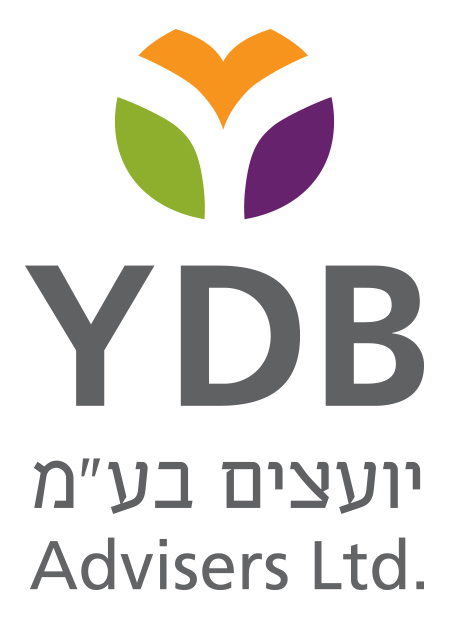 שירות
שירות – סוכנות הביטוח "להבים"
הצטרפות, גביה, תביעות  
טלפון 08-6278241 פקס 08-6654605
כתובת מייל ייעודית lehavimak@gmail.com
אתר אינטרנט הכולל את תנאי הפוליסה, טפסי הצטרפות, טפסי תביעות ועוד  - www.lcc-ins.com
נציגי הסוכנות יהיו זמינים בשעות בהן לא קיימת פעילות במשרד לצורך טיפול במקרים דחופים בלבד:אפרת כהן: 054-5204201, נמרוד אורן: 054-4278241, ציפי שרון:   052-8922767
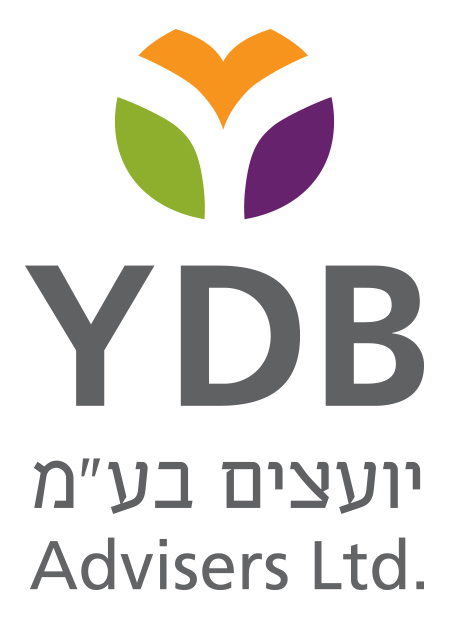 11
שירות
יש לפנות מראש אל סוכנות הביטוח ולקבל הדרכה על אופן מימוש הזכויות – בפרט, אך לא רק, עבור הכיסוי לניתוחים פרטיים

הסוכנות בשיתוף היועצים יוכלו לסייע בהכוונה לספקי שירות של חברת הביטוח
בכל מקרה של חוסר שביעות רצון ניתן לפנות אל היועצים
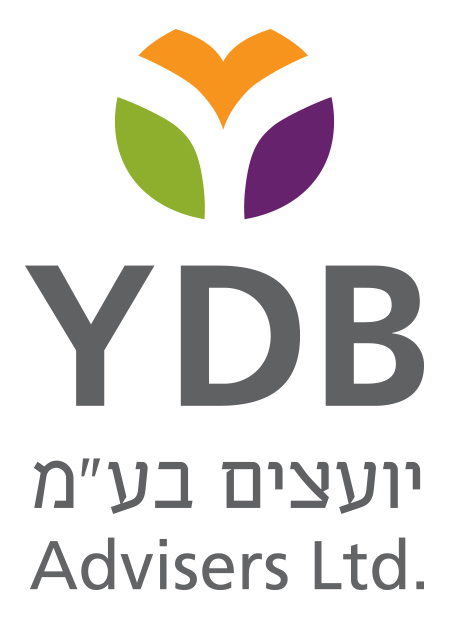 שירות
ליווי שוטף – "ווי.די.בי יועצים"
אי הסכמה לגבי דחיית תביעה, לגבי השירות הניתן בפוליסה, ועוד נושאים הקשורים בפוליסה אשר לא מצאו את פתרונם באופן משביע רצון
טלפון 6911390 -03 פקס   6958662 – 03 מייל sarit@ogen.co.il
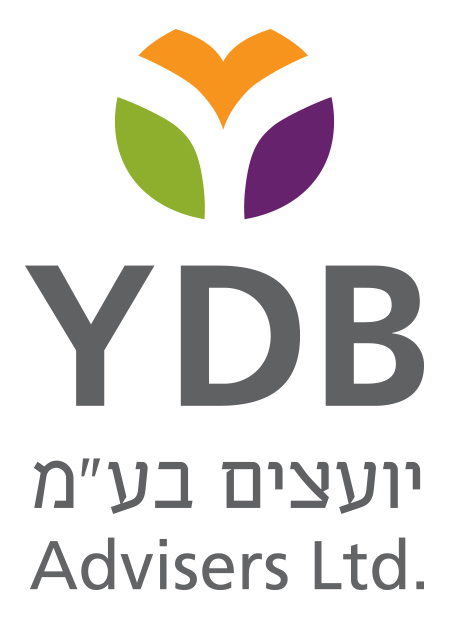 13
בריאות טובה
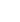 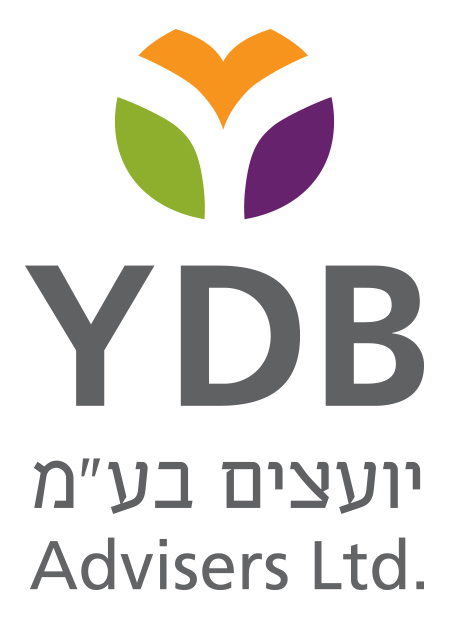 14